MANAJEMEN PENYAKIT BERBASIS WILAYAH
Pertemuan ke-3
Teori Manajemen Penyakit berbasis wilayah
Manajemen adalah proses operasional untuk mencapai tujuan organisasi dengan terlebih dahulu melakukan analisis informasi, fakta dan evidences
Manajemen kejadian penyakit merupakan fungsi organisasi pemerintah namun idealnya dilakukan oleh semua komponen sistem yang terkait, tidak Pemerintah Daerah melalui Dinas Kesehatannya. 
Tujuan Pemerintah Kabupaten/Kota adalah menyejahterakan rakyat serta meningkatkan kualitas sumber daya manusia di wilayahnya. 
Salah satu fungsi organisasi Dinas Kesehatan adalah menyehatkan penduduk, meningkatkan derajat kesehatan membebaskan penduduk dari ancaman penyakit baik menular maupun tidak dan membebaskan penduduk dari ancaman pencemaran lingkungan. 
Dinas kesehatan harus memiliki kemampuan perencanaan berdasar evidences (fakta atau informasi) yang di peroleh dari surveilans serta memiliki kemampuan melaksanakan pengendalian penyakit dengan baik, maupun faktor risiko penyakit yakni faktor yang berperan timbulnya penyakit.
Manajemen penyakit berbasis wilayah pada hakikatnya adalah manajemen penyakit yang dilakukan komprehensif dengan melakukan serangkaian upaya :
a. Tata Laksana kasus atau penderita penyakit dengan baik, mulai dari upaya menegakkan diagnosis penyakit, melakukan pengobatan dan penyembuhan penyakit dalam sebuah komunitas penduduk dalam sebuah wilayah.
b. Tata laksana faktor risiko atau pengendalian faktor risiko, untuk mencegah penularan atau proses kejadian penyakit yang berkelanjutan dan melindungi penduduk yang sehat dari risiko menderita penyakit yang bersangkutan
Mengapa perlu manajemen Penyakit berbasis wilayah ?
WHO atau world health organization memiliki program kesehatan masyarakatdengan atau melalui pendekatan pengendalian penyakit. Tugas pengendalian berbagai penyakit adalah tanggung jawab wilayah otonom.
Dalam kehidupan sehari-hari, sering kali dijumpai kondisi lingkungan yang buruk yang memiliki potensi bahaya penyakit.
Dalam sebuah wilayah administratif diperlukan upaya keterpaduan dalam pengendalian penyakit, perencanaan maupun alokasi sumber daya untuk menanggani berbagai masalah yang dianggap prioritas.
Tiap wilayah otonom seperti kabupaten dan kota lazimnya memiliki Sistem Kesehatan Kabupaten atau Kota disingkat SKK. Dalam SKK yang senantiasa diperkuat dengan perda dan disahkan oleh paripurna DPRD dan memiliki kekuatan yang luarbiasa dimana, pembangunan kesehatan pada sebuah wilayah harus mengacu pada perda SKK tersebut
Keterpaduan Dalam Manajemen Penyakit berbasis Wilayah
Penyelaran antara satu program dengan program lain. Manajemen penyakit berbasis wilayah harus dilakukan secara terpadu sejak dari perencanaan, pelaksanaan, pembiayaan maupun monitoring pelaksanaannya.
 Kegiatan ini pula mengintegrasikan antara pengendalian faktor risiko baik risiko berupa variabel kependudukan (perilaku) maupun faktor risiko pada lingkungan yang memiliki potensi bahaya penyakit dengan manajemen kasus atau penderita atau sumber penyakitnya. 
Manajemen penyakit berbasis wilayah harus pula mengacu pada teori Simpul, yakni keterpaduan antara pengendalian sumber penyakit, media transmisi, dan pengendalian faktor risiko kependudukan serta penyembuhan penyakit pada wilayah komunitas tertentu
Manajemen Simpul 1:
Sumber Penyakit . 
Pengendalian atau manajemen penyakit secara terpadu berbasis wilayah dimulai dari pengendalian sumber penyakit. 
Pengendalian pada sumber penyakit merupakan upaya preventif promotif. Sumber penyakit menular dan penyakit tidak menular pada dasarnya dapat dibedakan. 
Sumber penyakit yaitu penderita penyakit menular itu sendiri, manajemen kasus penyakit menular merupakan upaya promotif sekaligus preventf, karena mencegah agar tidak timbul penularan lebih lanjut dalam masyarakat. 
Sumber penyakit tidak menular yaitu sumber agents penyakit berupa bahan toksik fisik seperti radiasi dan kebisingan contoh cerobong asap, titik buangan limbah rumah tangga, asap rokok dan lain lain. Untuk menghilangkan potensi bahaya dari sumber tersebut beberapa teknik ditempuh.
Manajemen Simpul 2
Pengendalian Media penularan.
Apabila kita gagal melakukan manajemen pada sumber tersebut, ada pula peluang untuk mengendalikan agents penyakit melalui transmisi
a. Pengendalian Vektor . Salah satu cara mengendalikan penyakit yang ditularkan vektor penyakit seperti nyamuk malaria dan demam berdarah.
b. Penyehatan makanan. Merupakan upaya pencegahan penularan penyakit melalui makanan. Misalnya sanitasi makanan, pengolahan yang memenuhi standar kesehatan, penggunaan bahan-bahan yang tidak berpotensi bahaya penyakit.
c. Penyehatan Air. Identik dengan penyediaan air bersih bagi penduduk.
d. Pembersihan udara dalam ruangan. Dengan cara penyediaan filter di ruangan yang berasap rokok.
e. Pada manusia pembawa penyakit. Misalnya pengobatan dan pemberian alat pelindung
Manajemen Simpul 3 :
Pengendalian Proses Pajanan pada komunitas.
Ada sederet upaya untuk mencegah agar komunitas tertentu tidak melakukan kontak dengan komponen yang memiliki potensi yang membahayakan kesehatan. Upaya yang dikenal adalah :
a. Upaya perbaikan perilaku hidup sehat.
b. Penggunaan alat lindung diri, misalnya masker, kacamata pelindung ultraviolet dll
c. Imunisasi, misalnya memberikan kekebalan terhadap penyakit campak, tetanus, polio
d. Kekebalan alamiah ketika terjadi wabah demam berdarah dengue
	Untuk memutus kontak harus hati-hati karena tiap wilayah memiliki model transmisi atau  penularan yang berbeda beda, diperlukan upaya evidence untuk mengetahui dimana dan kapan terjadi penularan antara satu dengan yang lainnya.
Manajemen Simpul 4:
Pengobatan Penderita Sakit.
Pengobatan terhadap penderita sakit tersebut dikenal sebagai manajemen kasus atau penderita penyakit. 
Agents penyakit yang masuk ke tubuh seseorang akan mengalami proses yang amat kompleks di dalam tubuh manusia tersebut. Dan tubuh manusia awalnya melakukan pertahanan diri.  
Sakit merupakan keadaan patologis pada individu maupun sekelompok orang berupa kelainan fungsi maupun morfologi untuk memastikan kondisi seseorang dinyatakan sakit bisa melalui  pemeriksaan secara sederhana hingga pemeriksaan dengan alat teknologi tinggi.
Kondisi gangguan penyakit pada komunitas tertentu pada dasarnya merupakan kegagalan pengendalian faktor 1, 2, 3 saat itulah memerlukan manajemen kasus penderita dengan baik dan tuntas terutama kasus penyakit menular.
Manajemen Simpul 5
Manajemen kelompok variabel berperan lainnya
Simpul 5 adalah sekumpulan berbagai ‘intervening variabels’ yang dapat mempengaruhi proses hubungan interaksi antara simpul 2 dengan simpul 3 (penduduk). Simpul 5 terdiri dari 2 kategori, kategori pertama adalah variabel yang sulit dikendalikan seperti topografi,iklim, suhu lingkungan dan kelembaban. Kategori kedua adalah berbagai institusi yang dapat mempengaruhi hubungan interaktif anatara simpul 2 dengan simpul 3, seperti pendidikan, penyuluhan ataupun pemberian alat pelindung.
Manajemen Penyakit berbasis wilayah dalam perspektif sistem
Menurut WHO untuk melaksanakan pendekatan kesehatan masyarakat dalam suatu wilayah, maka terlebih dahulu harus dilihat komponen sistem yang memiliki keterkaitan dengan penyakit yang kita hadapi.
Sistem adalah tatanan yang menggambarkan adanya rangkaian berbagai komponen yang memiliki hubungan serta tujuan bersama secara serasi, terkoordinasi yang bekerja atau berjalan dalam jangka waktu tertentu dan terencana. Wilayah sendiri terbagi menjadi tiga wilayah administratif, wilayah ekosistem dan wilayah spasial
Komponen inti, Organisasi jajaran kesehatan
Berikut ini komponen utama yang bertanggung jawab atau merupakan dinamisator upaya-upaya manajemen pemberantasan penyakit secara terpadu dalam satu wilayah kabupaten/ kota. Semua komponen mengadakan kerja sama, sehingga merupakan jejaring dalam satu kesatuan gerak.
1. Dinas kesehatan Kota/Kabupaten
2. Rumah Sakit yang berada dalam wilayah administratif
3. Kantor kesehatan pelabuhan (merupakan UPT pusat)
4. Puskesmas
5. Praktik pelayanan kesehatan swasta
6. Lembaga Swadaya Masyarakat.
7. Balai Pelayanan Kesehatan
8. Posyandu dll
	Kelembagaan yang merupakan gabungan dari komponen inti dan swadaya masyarakat, seperti PKK dapat dikategorikan sebagai komponen inti maupun mitra program
Komponen Mitra Program
Dewan Perwakilan Rakyat (Daerah)
Dinas dinas non kesehatan dalam wilayah tersebut
Kelembagaan non pemerintah
kelembagaan luar negeri
Tokohmasyarakat/individu
Anggota masyarakat
Petugas/pejabat fungsional
Sukarelawan/ kader dll
   Permasalahan pengendalian faktor risiko seringkali melibatkan sektor lain diluar dinas kesehatan diperlukan keterlibatan lintas sektor dalam pengendalian suatu penyakit  dan dalam suatu Sistem Manajemen Penyakit.
Model Sistem manajemen penyakit berbasis wilayah
Untuk menggambarkan totalitas  sistem menurut definisi WHO dapat menggunakan Model Sistem Dinamik. Langkah-langkah untuk menggambarkan model manajemen penyakit berbasis wilayah dengan melibatkan seluruh sumber daya yang ada pada sebuah wilayah dapat menggambarkan ke dalam model dinamik dengan langkah-langkah :
a.Mempelajari dan membuat konsep transmisi penyakit yang dianggap prioritas pada suatu wilayah.
b.Permodelan. Setelah terbentuk model teori simpul untuk jenis penyakit tertentu yang lebih kompleks, libatkan sektor-sektor terkait terutama dalam pemecahan permasa lahannya.
Peran dan Fungsi Manajemen
Setiap pemerintah Kabupaten/Kota hendaknya memiliki peran dan fungsi manajemen pengendalian dan pemberantasan penyakit yang terintegrasi dengan pengendalian faktor risiko penyakit yang berkenaan dan dianggap penting di wilayahnya.
Pokok-pokok peran dan fungsi manajemen (terhadap pengendalian penyakit tertentu) antara lain : 
Perencanaan Kabupaten/Kota  penetapan sasaran.
Mengendalikan faktor risiko penyakit
Mengendalikan kasus (tata laksana) penyakit
Memberdayakan masyarakat.
Memberikan kekebalan atau program perlindungan khusus kalau ada.
Meningkatkan kapasitas institusi.
Menggalang kemitraan dan kerjasama lintas sektor
Pemantauan penyakit dan faktor risiko penyakit untuk manajemen.
Menanggulangi kejadian luar biasa
Melaksanakan kewenangan wajib lainnya.
Forum Pertemuan Periodik
Sekali ditetapkan prioritas penyakit tertentu, dan dikembangkan manajemen penyakit tertentu diperlukan pertemuan yang melibatkan stakeholder dan perlu di selenggarakan secara berkala. Sebagai contoh pengendalian wilayah wisata, pengendalian wilayah pertambangan
Perencanaan Pembiayaan terpadu berdasarkan fakta terpercaya
Proses perencanaan dan pembiayaan secara terpadu pada suatu wilayah administratif pembangunan harus berdasarkan fakta terpercaya (evidence) yang diperoleh dari kegiatan surveilans. Hasil informasi yang diperoleh dari surveilans terpadu yakni informasi insidensi prevalensi penyakit tertentu beserta informasi faktor-faktor risiko penyakit, serta kelompok penduduk yang terkena risiko
Harus dijadikan dasar perencanaan manajemen penyakit tertentu yang menjadi prioritas. 
Contoh, insidensi dan prevalensi penyakit malaria bersama dengan informasi faktor risiko yang bersifat spesifik lokal harus dijadikan dasar perencanaan. Seperti kebutuhan penyuluhan, perbaikanlingkungan/pemukiman, kebutuhan insektisida dll
Kerjasama antar wilayah
Penyakit menular tidak mengenal batas wilayah administrasi. Dua wilayah berbatasan antarkabupaten yang memiliki problem penyakit sejenis harus melakukan sinkronisasi program-program pemberantasan penyakit yang sama dengan sumber daya masing masing kabupaten/kota. 
Kerjasama tidak hanya antar wilayah namun bisa pula dengan negara lain sekitar.
Mekanisme Sistem Surveilans
Dalam keadaan endemik setiap kabupaten wajib melakukan surveilans epidemiologi sebagai dasar untuk manajemen pemberantasan penyakit berbasis wilayah kabupaten/kota. 
Sebagian hasil analisis surveilans epidemiologi tidak harus diteruskan ke pusat, cukup sebagian ditembuskan ke provinsi dan pusat untuk keperluan perencaan strategik. 
Jenis dan jumlah penyakit yang dipantau mengacu kepada prioritas nasional dan prioritas daerah. Dalam keadaan wabah/KLB, maka setiap kabupaten wajib melaksanakan standar pelayanan minimal dalam hal penanggulangan wabah/KLB tersebut.
 Dinas kesehatan provinsi dan pusat membantu melakukan penanggulangan dan penyelidikan kejadian penyakit.
Prinsip-prinsip Kesehatan Masyarakat dalam Manajemen Penyakit berbasis wilayah
Manajemen penyakit berbasis wilayah adalah salah satu pendekatan ilmu kesehatan masyarakat yang senantiasa berbasis komunitas. 
Komunitas adalah sekelompok orang yang memiliki satu atau lebih kesamaan variabel. 
Kesamaan variabel tidak harus berupa kesamaan wilayah namun juga bisa hobi. Setiap pendekatan kesehatan masyarakat harus memiliki beberapa ciri atau prinsip-prinsip, antara lain :
a. Kesehatan masyarakat senantiasa berbasis komunitas dalam satu wilayah atau juga kesamaan risiko kesehatan yang sama. Komunitas juga sering disebut dengan istilah masyarakat.
b. Kesehatan masyarakat senantiasa berorientasi pencegahan. 
c. Community involvement atatu community participation. Keterlibatan masyarakat dalam mencapai berbagai tujuan dan sasaran yang ditetapkan.
d. Ilmu dan metode kesehatan masyarakat, juga mengutamakan kerja sama lintas ilmu, lintas sektor dan kemitraan.
e. Terorganisir. Semua keempat hal diatas hendaknya diorganisasi dengan baik
Metodologi dalam Manajemen Penyakit berbasis wilayah
Analisis spasial dalam manajemen penyakit berbasis wilayah
Spasial mempunyai arti sesuatu yang dibatasi oleh ruang dan waktu, juga dibatasi oleh komunikasi dan atau transportasi. Sedangkan data spasial data yang menunjukkan posisi, ukuran dan kemungkinan hubungan topografi (bentuk dan tata letak) dari semua objek yang ada dimuka bumi.
Berbagai data baik data dalam kondisi lingkungan maupun distribusi penduduk dengan berbagai atributnya merupakan data dan informasi wilayah spasial, data lingkungan, yang merujuk pada lokasi atau mewakili hasil pengukuranpada tempat-tempat pengukuran, analisis dan observasi yang diambil secara sistematik maupun random data dari sebuah sumber emisi adalah data spasial.
Batasan dan pengertian
Analisis data spasial penyakit sebaiknya digunakan pada :
1. Penyakit baru yang belum diketahui secara jelas berbagai faktor risikonya
2. Penyelidikan faktor risiko ‘baru’ dari sebuah penyakit lama dalam satu wilayah.
	Dengan demikian analisis spasial adalah suatu upaya rintisan, pembuka jalan bagi studi yang lebih akurat, misalnya dengan analytical study, dengan basis kelompok-kelompok yang memang kelompok yang hendak diikuti perjalanan penyakitnya diukur dengan lebih akurat, tepat dan aturan serta kaidah yang ketat. Dengan demikian analisis spasial dalam manajemen penyakit berbasis wilayah dapat dirumuskan sebagai uraian dan analisis kejadian penyakit serta menghubungkannya dengan semua data spasial yang diperkirakan merupakan faktor risiko kesehatan, baik lingkungan maupun faktor sosial ekonomi dan perilaku masyarakat setempat dalam sebuah wilayah spasial sebagai dasar manajemen penyakit atau kajian lebih lanjut.
Beberapa Teknik dalam Analisis Spasial
Pengukuran: diukur langsung dengan skala, dengan garis lurus melengkung atau luas. Untuk itu telah dikembang kan software untuk analisis hubungan antarvariabel yang diobservasi
Analisis topologis, deskripsi dan analisis hubungan spasial antarvariabel misalnya overlay, kejadian filariasis dengan ekosistem daerah aliran sungai serta aliran sungai sungai kecil.
Analisis jejaring. Adalah cabang analisisyang menginvestigasi alur atau aliran melalui jejaring. Model satu set titik yang dihubungkan satu sama lain dan gambaran aliran misalnya untuk menentukan jalur terpendek pelayanan emergensi.
Teknik analisis permukaan, mengeliminir beberapa data yang tidak diperlukan agar terlihat lebih mudah melihat hubungan sebuah titik atau beberapatitik dengan benda-benda atau unit-unit dalam satu wilayah spasial.
Statistik spasial misalnya menentukan korelasi secara statistik tren permukaan ataupun menentukan tetangga terdekat.
Lebih lanjut analisis spasial dapat digunakan untuk melakukan analisis persebaran faktor risiko baik penyakit infeksi maupun non infeksi serta penyakit yang ditularkan oleh binatang nyamuk vektor. Yang terpenting dasar dari sebuah analisis spasial adalah menghubungkan sebuah titik dengan berbagai benda atau komponen diatas muka bumi dalam satu wilayah. Analisis spasial dikategorikan menjadi tiga kelompok utama :
1. Pemetaan kasus penyakit. Pemetaan penyakit memberikan suatu ringkasan visual yang cepat tentang informasi geografis yang amat kompleks dan dapat mengidentifikasi hal-hal atau beberapa informasi yang hilangapabila disajikan dalam bentuk tabel. Ketika membuat peta para pengguna harus memilih ukuran unit dan metode. Homogenitas sangat penting untuk menafsirkan makna.
Studi Korelasi Geografi 
	Tujuannya untuk menguji variasi geografi disilangkan dengan populasi kelompok pemajanan ke variabel lingkungan (yang mungkin diukur di udara, air, tanah), ukuran demografi dan sosial ekonomi atau faktor gaya hidup (seperti merokok dan diet) dalam hubungan dengan hasil kesehatan mengukur pada suatu skala geografi. Pendekatan ini lebih mudah karena dapat mengambil data yang secara rutin tersedia dan dapat digunakan untuk penyelidikan atau eksperimen alami dimana pemajanan mempunyai suatu basis fisik. Misalnya studi korelasi antara cadmium, dengan kepadatan tulang.
Pengelompokan Penyakit. 
	Penyakit tertentu yang mengelompok pada wilayah tertentu patut dicurigai . Dengan pemetaan yang baik, insidensi penyakit diketahui berada pada lokasi-lokasi tertentu. Dengan penyelidikan lebih mendalam, maka dapat dihubungkan dengan sumber-sumber penyakit seperti, tempat pembuangan sampah akhir, jalan raya, pabrik tertentu.  Namun perlu diingat bahwa penyelidikan dengan tehnik penggelompokan penyakit dan insiden penyakit yang dekat sumber penyakit umumnya berasumsi bahwa latar belakang derajaat risiko yang sama, padahal sebenarnya konsentrasi amat bervariasi antarwaktu dan antar wilayah.
Beberapa kelemahan Analisis Spasial
Salah satu potensi kesulitan dan kelemahan analisis spasial adalah populasi yang ditelaah umumnya jumlahnya kecil, maka penelitian menjadi lebih berisikopada tingkat variasi kualitas data dan populasi data dibandingkan dengan studi pada area yang lebih besar.
 Dalam melakukan analisis spasial dalam wilayah kecil sangat berisiko menjadi variabel penggangu, dimana hasilnya merupakan hubungan palsu antara pemajanan dan dampaknya.
Analisis spasial harus dilakukan dengan hati-hati, ketersedian data dan kualitas dan validitas data menjadi hal yang penting untuk diketahui. 
Contoh penilaian pemajanan yang menyamakan pemajanan lingkungan(yaitu di luar individu) dengan dosis biologi (internal). Namun teknologi terus berkembang, sehingga berbagai kelemahan tersebut dapat diatasi masa datang. Analisis spasial akan terus meningkat secara umum dimasa datang. Dengan peningkatan dalam metodologi dan data metode analisis spasial akan memainkan suatu peranan penting dalam pemahaman kita akan hubungan kompleks antara kesehatan dan lingkungan.
Audit manajemen penyakit berbasis wilayah
Manajemen berbasis wilayah adalah manajemen kasus (penyakit) yang dilakukan secara terintegrasi dengan manajemen faktor risiko atau manajemen kesehatan masyarakat dan sebaliknya. 
Pengertian audit manajemen penyakit berbasis wilayah meliputi dua jenis audit, yakni audit manajemen kasus dan audit manajemen faktor risiko yang berkenaan, dan yang penting juga adalah apakah ada upaya integratif diantara keduanya atau tidak baik perencanaan maupun pelaksanaannya. 
Audit manajemen penyakit berbasis wilayah adalah proses sistematik, periodik dan atau sewaktu, yang dilakukan untuk mengukur kinerja suatu kegiatan dibanding kan dengan standar dan tujuan yang telah ditetapkan untuk menemukan adanya penyimpangan atau kekurangan dan mencari penyebabnya sehingga dapat segera di lakukan perbaikan.
Manajemen kasus adalah suatu kegiatan tata laksana penderita penyakit tertentu untuk meliputi upaya penegakkan diagnosa, pengobatan, rujukan, perawatan untuk kesembuhan, menghindarkan kematian dan kecacatan.
Manajemen faktor risiko adalah tata laksana suatu kegiatan yang meliputi semua variabel yang berperan pada kejadian penyakit kelompok masyarakat dengan mengikuti standart yang telah ditetapkan. 
Secara rinci bagaimana manajemen faktor risiko tersebut dilaksanakan dilihat dengan cara bagaimana pengendalian simpul 1, 2 dan 3. 
sedangkan tata laksana simpul 4 adalah tata laksana kasus dimana rujukannya adalah Standard Operating Procedures (SOP) yang telah ditetapkan. 
Untuk manajemen simpul 5 meliputi variabel prediktor seperti kelembaban lingkungan, topografi, suhu lingkungan dan iklim. 
Audit dapat dilaksanakan secara periodik maupun insidentil. Ruang lingkup audit sebagai bagian dari proses manajemen dalam upaya peningkatan dan menjaga mutu pelaksanaan kegiatan, maka audit dilaksanakn dengan ruang lingkup yang saksama komprehensif mulai dari tahap input, proses, output dan outcome dari suatu kegiatan.
Audit  tata laksana kasus
Dalam konteks manajemen penyakit berbasis wilayah, audit kasus hendaknya dirujuk kepada SOP atau dalam bahasa program dikenal Pedoman Tata Laksana Kasus yang telah ditetapkan secara nasional. Untuk beberapa penyakit yang menjadi prioritas nasional. Dalam hal secara nasional tidak memiliki acuan serta ada penyakit yang bersifat spesifik lokal dan menjadi prioritas daerah maka daerah dapat menyusun pedoman tersebut.
Audit pelaksanaan pengendalian faktor risiko. Pengendalian faktor risiko dalam konteks manajemen  penyakit berbasis wilayah, harus menggunakan prinsip-prinsip ilmu dan metode kesehatan masyarakat. Ada lima prinsip kesehatan masyarakat yang harus diikuti, khususnya dalam melaksanakan tata laksana simpul 1, 2, dan 3 yakni :
Berbasis masyarakat, fokusnya adalah penduduk secara keseluruhan
harus ada keterlibatan masyarakat, namun pemerintah harus melaksanakan peran pokok dalam memelihara dan meningkatkan kesehatan masyarakat.
Titik berat pada pencegahan primer.
Multidisiplin
Terorganisir
	Audit adalah suatu kegiatan manajemen, maka perlu disepakati siapa yang diaudit dan siapa yang melakukan audit. Untuk itu perlu dipahami sasaran audit, yaitu pelaksana kegiatan manajemen secara kelembagaan maupun individual. Langkah-langkah penyu-sunan rencana dan pelaksanaan audit. 
	a. Pertama tentukan tujuan
	b. Pengorganisasian antara lain menentukan sasaran
	c. Rencana pelaksanaan.
	Audit manajemen penyakit berbasis wilayah bertujuan untuk menigkatkan mutu penyelenggaran manajemen penyakit pada wilayah tertentu. Secara rinci tujuan tersebut hendaknya diuraikan misalnya mengetahui mutu diagnosis, tata laksana pengobatan dan rujukan.
	audit juga ditujukan untuk mendapatkan gambaran tata laksana kasus yang hendaknya dilakukan secara terintegrasi bersama pengendalian faktor risiko berkenaan atau tidak.
[Speaker Notes: Pengorganisasian dalam audit manajemen penyakit berbasis wilayah.
Dalam rancangan kegiatan audit terlebih dahulu ditentukan siapa sasaran audit. Untuk manajemen kasus sasaran audit ditujukan secara individu kepada a. Petugas pelaksana dipuskesmas(dokter, bidan dan perawat), rumah sakit, b. Alat dan bahan : mikroskop, obat reagensia]
Surveilans epidemiologi berbasis wilayah
Pengumpulan data yang dianalisis menjadi informasi yang dilakukan secara sistematik periodik terencana dan berkesinambungan kita kenal dengan surveilans epidemiologi. Surveilans epidemiologi memiliki muara hasil berupa pengendalian dan pencegahan kejadian penyakit. Surveilans epidemiologi wilayah adalah kegiatan yang dilakukan secara terintegrasi, berkesinambungan terpadu, antara kegiatan surveilans kejadian penyakit dengan kegiatan surveilans berbagai faktor risiko penyakit berkenaan dalam satu wilayah. Pengertian terpadu disini adalah baik faktor risiko maupun penyakit nya diukur secara bersama, analisis, mengambil sumber daya yang sama serta pengambilan keputusan harus dilakukan secara simultan atau terintegrasi.
	mengacu pada teori simpul, maka alur informasi dan manajemen secara skema dapat digambarkan  :
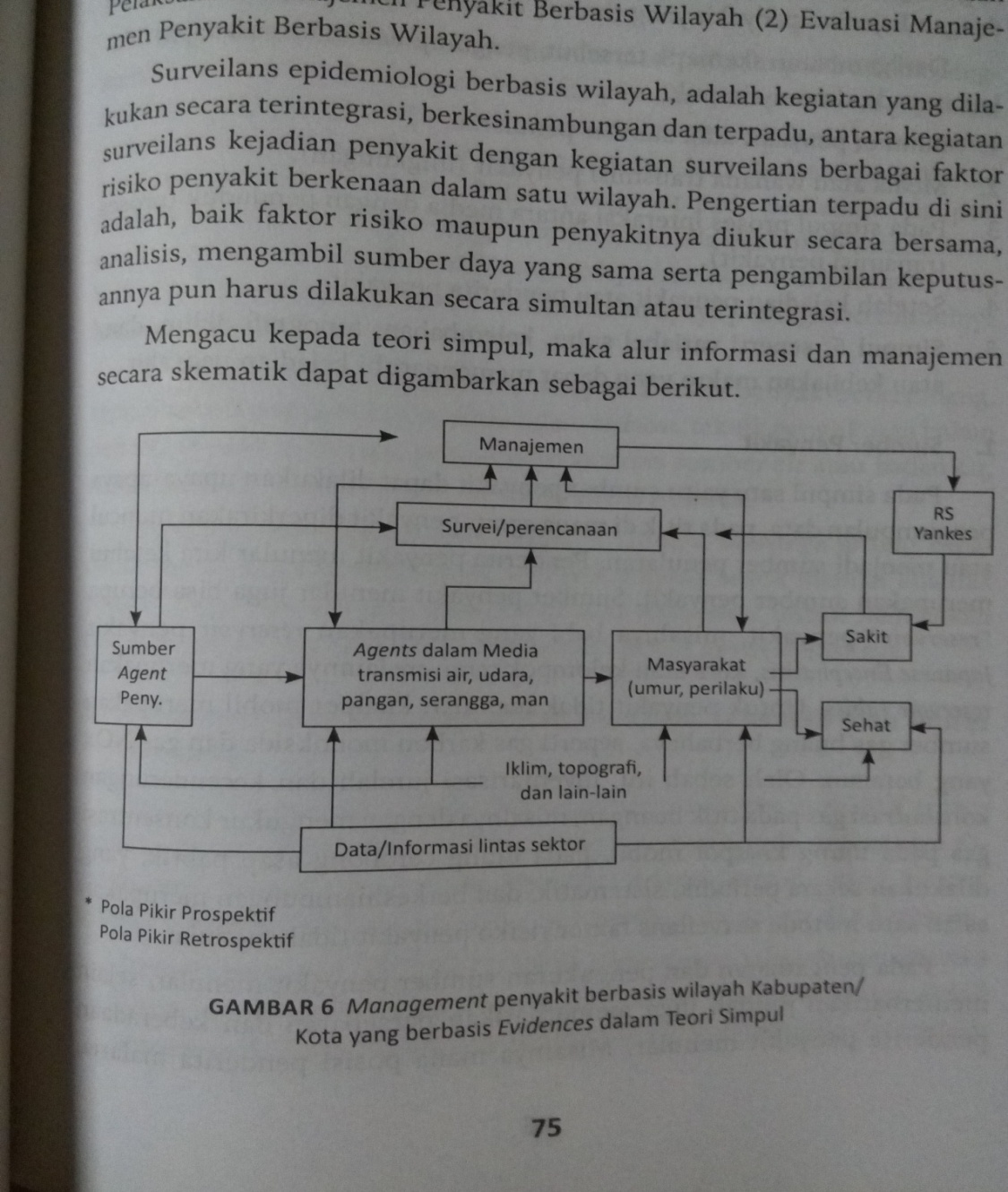 setiap manajer kesehatan masyarakat dalam sebuah wilayah harus memiliki kemampuan holistik menyeluruh komperhensif dari simpul 1 hingga simpul 4. setiap menjumpai (potensi) faktor risiko pada simpul 1 harus memiliki kemampuan prediksi apa yang akan terjadi pada simpul selanjutnya, demikian pula ketika menjumpai simpul 4 harus memiliki pandangan retrospektif, apa penyebabnya? Komponen lingkungan apa dll.

Sumber penyakit
Pada simpul satu yaitu sumber penyakit dapat dilakukan upaya-upaya pengumpulan data, pada titik mana agents penyakit diperkirakan muncul atau menjadi sumber penularan. 
Penderita penyakit menular kita ketahui merupakan sumber penyakit dan bisa menularkan penyakit dan bisa berupa reservoir. Sedangkan untuk penyakit tidak menular, knalpot mobil bisa merupakan sumber gas buang berbahaya. Pada pengamatan dan pengukuran sumber penyakit menular, selain memperhatikan jumlah juga memperhatikan persebaran dan keberadaan penderita penyakit menular. Misalnya mana posisi penderita malaria, penderita HIV/AIDS serta kemana pergerakannya?
Wahana Transmisi
Pengambilan data untuk analisis informasi pada simpul 2 adalah pengambilan atau pengukuran pada wahana penular atau pembawa penyakit, misalnya angka-angka kepadatan nyamk, konsentrasi jenis pencemaran pada badan sungai dll. 
Berbagai pengukuran kandungan residu pestisida, bahan pengawet pada makanan ataupun kualiatas udara pada tempat umum apabila dilakukan secara periodik , sistematik dan berkesinambungan dapat memberikan informasi yang baik untuk manajemen penyakit, dalam hal ini upaya pencegahan timbulnya berbagai penyakit.
Parameter yang menggambarkan hubungan interaktif atau proses transmisi
Simpul 3 yang menggambarkan proses interaktif antara perilaku penduduk dengan wahana transmisi dapat pula diukur dan digambarkan. Informasi dapat diperoleh dengan metode yang dikenal behavioral exposure assement, yang terbagi kedalam dua kategori.
Metode non invasif. Metode ini merupakan upaya pengukuran besaran konsentrasi agents yang mendekati tubuh manusia secara tidak langsung. Contohnya pengukuran konsentrasi pestisida pada pekerja dengan cara menempelkan kertas cellulose pada anggota badan tertentu. Konsentrasi ini diperhitungkan sebagai gambaran besaran hubungan interaktif.
Cara lain dengan mengukur biomarker, seperti misalnya biomarker, kandungan carboxy hemoglobin dalam darah, kadar residu peptisida dalam urine dll.
Kejadian Penyakit (simpul 4)
Pada penyakit menular, maka informasi simpul 4 sama dengan pengukuran simpul 1 yakni hasil diagnosis penyakit. Simpul 4 adalah merupakan informasi “outcome” hubungan interaktif antara simpul 2 dan simpul 3 dengan agents penyakit baik itu golongan mikroba atau bahan berbahaya seperti pencemaran kimia dan radiasi.
sumber simpul 4 dapat diperoleh dari :
a. Lapangan atau yang bersifat community based
b. Dari institusi seperti hanya rumah sakit atau puskesmas.
	Masalah validitas data rumah sakit secara teoritis lebih menjamin ketepatan diagnosis yang memadai namun data institusi seperti rumah sakit seringkali tidak merefleksikan kondisi morbiditas sesuatu penyakit yang sedang terjadi atau melanda wilayah tertentu. Dengan analisis yang baik, informasi yang diperoleh dari simpul 4 dapat memberikan gambaran prevalansi insidensi maupun kecenderungan penderita penyakit tertentu disebuah wilayah.
Simpul 5.
Termasuk kategori simpul 5 adalah variabel yang diperkirakan mempengaruhi simpul 1, 2 dan 3 . Variabel yang masuk kelompok simpul 5 adalah variasi suhu dan kelembaban. 
Kedua variabel tersebut kita kenal dapat dijadikan prediktor populasi dan perilaku nyamuk yang pada akhirnya dapat mempengaruhi kejadian penyakit. Beberapa variabel yang mempengaruhi simpul 1, 2 dan 3 namun tetap dalam keadaan statis adalah topografi sedangkan variabel lain adalah adanya sebuah kebijakan umum yang dapat mempengaruhi keseluruhan simpul 1 sampai 4 seperti penghapusan dan pemberhentian bahan bakar minyak atau penggunaan sumber energi minyak menjadi energi listrik
Kejadian Luar Biasa(KLB)
KLB atau outbreak pada dasarnya merupakan fenomena dimana simpul 1,2,3,4 yang bisa dipengaruhi oleh simpul 5 terjadi dalam waktu yang singkat dan atau proses kejadiannya bersifat massive atau menimbulkan kematian atau menimbulkan risiko ancaman terhadap kesakitan dan atau kematian. 
Kondisi KLB memerlukan penyelidikan apa penyebabnya, apa faktor risikonya, bagaimana proses transmisi atau patogenesis penyakitnya apa yang akan terjadi selanjutnya.
 Hal ini dilakukan untuk tuk pengendalian atau manajemen penyakit lebih lanjut utamanya pencegahan KLB agar tidak meluas. 
KLB bisa terjadi pada simpul 1 dan 2 terlebih dahulu misalnya ledakan sumur minyak atau sebuah industri bahan kimia. Dalam hal ini diperlukan kemampuan memprediksi dampak yang akan ditimbulkan
Dimensi dalam Surveilans
Pada dasarnya kegiatan surveilans memiliki empat dimesi pokok.
1.Surveilans untuk penyakit endemik yang prosesnya relatif lambat. Misalnya kejadian beberapa penyakit tertentu seperti kusta
2.surveilans yang memerlukan informasi cepat dan memerlukan respons cepat, dalam keadaan KLB.
3. kedua hal tersebut yakni a dan b di atas dapat dilakukan secara integratif berangkat dari atau pengukuran pada simpul 1 atau simpul 2 dalam hal ini informasi yang diperoleh dari simpul 1 atau 2 dijadikan upaya prediktif kejadian simpul 3 dan simpul 4. dengan kata lain pengukuran dan analisis simpul 1 dan 2 merupakan petunjuk dan informasi untuk upaya upaya perventif dan promotif. Sebagai contoh kalau diketahui kecenderungan konsentrasi ambient gas buang semakin hari semakin meningkat, maka dapat diprediksi kasus Gangguan Penyakit Pernafasan akan semakinmeningkat dalam waktu yang tidak terlalu lama.
4. KLB dimensi keempat adalah KLB. Biasanya yang diperoleh pada awalnya informasi adalah kejadian penyakitnya, yakni kejadian pada simpul 4. dalam hal ini yakni timbul penyakit, maka harus diprediksi adalah sumber penyakit maupun berbagai variabel faktor risiko kesehatan. Upaya ini dikenal dengan retrospektif. Mencari berbagai faktor risiko penyakitnya. Namun KLB dapat juga terjadi pada simpul 1 dan 2, seperti semburan gas beracun pada gunung berapi, ledakan industri bahan kimia, dalam hal ini diperlukan kemampuan cara berpikir prospektif untuk memprediksi apa dampak penyakitnya, bagaimana cara persebaran gas beracun? Siapa yang harus diungsikan?
Standar Normalitas
	Setiap simpul memerlukan nilai acuan untuk mengetahui batas di mana kondisi dibawah atau di atas nilai yang di anggap normal. Nilai tersebut secara universal kita kenal sebagai “ standar normal”. Banyak nilai yang dianggap sebagai batasan normal misalnya Nilai Ambang Batas, (konsentrasi maksimum yang diperbolehkan) sesuatu bahan kimia pada makanan. Beberapa contoh nilai ambang batas dapat disebutkan : tekanan darah, kadar hemoglobin dll. Dalam kegiatan surveilans kadang kita juga harus menyepakati (kesepakatan dengan ahli maupun pihak yang berkepentingan) batasan – batasan  penyakit tertentu misalnya batasan penderita malaria, penderita demam berdarah dll

	Jejaring (Network) Laboratorium
	diperlukan jaringan dan sistem refereal (network) laboratorium untuk mendukung kegiatan surveilans epidemiologi berbasis wilayah. Tanpa dukungna laboratorium, konfirmasi surveilans tidak dapat diperoleh. Demikian pula laboratorium rujukan, baik tingkat nasional maupun internasional. Departemen kesehatan memiliki jaringan regional laboratorium yakni Balai Teknik Kesehatan Lingkungan dan Pengendalian Penyakit Menular (BTKLP2M)yang dapat digunakan sebagai rujukan dan membantu penyelidikan epidemiologi khususnya keadaan KLB.
Langkah langkah kegiatan Surveilans Epidemiologi berbasis wilayah
	Surveilans terpadu berbasis wilayah, tidak harus dilakukan pada keempat simpul secara simultan, namun kita bisa memilih parameter simpul 1, simpul 2 atau 3 dan 4. langkah perencanaan surveilans epidemiologi berbasis wilayah harus melibatkan semua komponen sistem dalam sebuah wilayah yang memiliki keterkaitan
1. Pertemuan Awal
	Pertemuan awal bertujuan mengikat para mitra atau stakeholders, medapatkan kesamaan platform atau pemahaman yang sama terhadap suatu permasalahan penyakit dan faktor risikonya serta menyepakati terhadap sebuah Rencana Kegiatan Surveilans yang akan dilaksanakan. 
	2. Pertemuan periodik
	Pertemuan ini bisa dilakukan setiap 6 bulan sekali, atau sekurang-kurangnya setahun sekali. Tujuannya adalah untuk menilai kinerja kegiatan surveilans itu sendiri serta menilai kemajuan pengendalian penyakit beserta faktor risiko berkenaan.
    3. Pelaksanaan
	a. Pengumpulan data
		Data yang dikumpul kan adalah data epidemiologi yang jelas, tepat, dan ada hubungannya dengan penyakit yang bersangkutan, kejadian penyakit secara keseluruhan serta faktor risikopenyakit berkenaan. Untuk menjalankan surveilans yang baik, pengumpulan data harus dilaksanakan secara terus menerus.
	b. Pengolahan, Analisis dan Interpretasi
	analisis data harus dilakukan secara baik, tergantung tujuannya. Variabel-variabel diolah harus dapat menggambarkan suatu permasalahan dan faktor risiko yang mempengaruhi serta bagaimana data yang ada dapat menjelaskan tujuan dari suatu kegiatan surveilans.
Dalam melakukan analisis dan interpretasi data, yang harus dilakuakan adalah :
1.Memahami kualitas data dan mencari metode terbaik untuk menarik kesimpulan.
2.Menarik kesimpulan dari suatu rangkaian data deskriptif.
Penyajian hasil analisis data surveilans epidemiologi dapat digunakan :
1. Teks, yaitu gambaran dari variabel-variabel yang ada dituangkan dalam bentuk tulisan atau uraian dalam bentuk kalimat-kalimat
2. tabel, yang menggambarkan satu variabel atau lebih. Bisa mengunakan tabulasi silang apabila menggambarkan dua variabel atau lebih.
3. Grafik, dibuat untuk membantu membaca mengerti dengan cepat perbedaan yang ada pada data.
	Analisis data surveilans epidemiologi diawali dengan membuat pola penyakit menurut orang, tempat/wilayah, dan waktu.
Penyebarluasan (Disseminasi) informasi
Hasil analisis atau informasi kemudian diteruskan kepada pengambil keputusan baik untuk perencanaan maupun pengambilan keputusan yang sifat nya segera. 
Disseminasi informasi dimaksudkan untuk memberi informasi yang dapat dimengerti, kemudian dimanfaatkan dalam menentukan arah kebijakan kegiatan, upaya pengendalian dan evaluasinya baik berupa data atau interpretasi dan kesimpulan analisis.
Penyebarluasan informasi selanjutnya dapat disampaikan kepada :
a. Pihak Manajemen untuk pengambilan keputusan, terutama hal-hal yang mendesak
b. Laporan dengan format dan target kelompok yang diinginkan untuk mendaptakan komitmen seperti DPRD, Mitra LSM dan anggota “mitra” manajemen lainnya
c. Laporan untuk tujuan perencanaan
d.Rekomendasi merupakan salah satu bentuk disseminasi informasi. 
e.Laporan bisa disampaikan dalam seminar, pertemuan periodik dan pertemuan lain.
f. Melalui tulisan di majalah dan jurnal rutin.
g.Informasi yang diperoleh ditindak lanjuti pada upaya pengembangan penelitian atau penyelidikan lebih lanjut, mengembangkan suatu kegiatan surveilans baru, meningkatkan kualitas kegiatan surveilans yang ada
Tim Epidemiologi Kabupaten atau Kota
Di setiap kanbupaten atau kota perlu dibentuk tim yang terdiri dari pejabat fungsional bernama Tim Epidemiologi Kabupaten atau kota (TEK). 
Tim ini merupakan tim khusus yang melakukan koordinasi pengumpulan data, mengolah serta menyusun alternatif pemecahan berbagai persoalan manajemen penyakit berbasis wilayah dengan mengintegrasikan faktor risiko penyakit dengan penyakit berkenaan dalam satu wilayah
evaluasi Sistem Surveilans
Beberapa kriteria yang dapat digunakan untuk melakuakan evaluasi kegiatan surveilans
a.Kualitas yang meliputi : sensitivitas dari parameter yang dipilih, representativeness, ketepatan waktu dan kesederhanaan
b. Kegunaan (usefulness)
c. Biaya, baik itu biaya langsung maupun biaya tidak langsung
Diagnosis penyakit berbasis wilayah
Diagnosis komunitas bertujuan untuk identifikasi faktor risiko(identify risk factor), mengukur, analisis, dan menegakkan alternative solution. 
Manajemen penyakit berbasis wilayah adalah sebuah konsep yang mempelajari kiat manajemen penyakit berdasar kejadian penyakit yang berakar pada lingkungan dan kependudukan (Achmadi 2011).
Telah disebutkan pada dasarnya semua kejadian penyakit berbasis lingkungan. Beda penyakit berbasis lingkungan dengan penyakit berbasis wilayah ialah penyakit berbasis lingkungan digunakan sebagai kejadian penyakit yang menitik beratkan keterkaitannya dengan variabel lingkungan dan kependudukan; sedangkan berbasis wilayah merupakan istilah  yang menggambarkan proses kejadian dalam perspektif yang lebih luas, keterkaitannya  selain lingkungan dan kependudukan juga dengan institusi yang bisa berperan. 
Community Diagnostic dalam konteks Manajemen Penyakit berbasis wilayah adalah dekskripsi bagaimana penyakit yang terjadi dimasyarakat itu terjadi,institusi mana yang terkait serta variabel apalagi yang berperan dalam proses kejadian penyakit.
Berikut penyusunan modelling dalam MPBW :
a. Penetapan prioritas penyakit yang hendak dikelola.
b. Pengamatan visual-observasi dalam rangka identifikasi faktor risiko serta outcome (dampak) penyakitnya. Pada tahap ini diperlukan knowledge enhancement untuk mendukung upaya identifikasi faktor risiko.
c. Penggambaran konsep adalah bentuk naratif sebagai kesimpulan dari berbagai upaya pengumpulan data, yang digabung dengan teori yang ada.
d. Modelling dan analisis model. Penggambaran model pada dasarnya mengacu kepada langkah tersebut diatas
e. Pengembangan alternatif solusi. Setelah ketemu model, maka akan muncul daftar kegiatan yang diharapkan dapat mendukung penyelesaian pemecahan masalah secara alternatif.

	Langkah langkah kerjasama penyusunan model
	salah satu pendekatan untuk memperoleh kerjasama lintas sektor yang efektif adalah melakukan suatu workshop yang disebut Collaborative Conceptual Modelling (CCM) yang melibatkan ahli dari berbagai disiplin ilmu yang di perkirakan terlibat dan sektor sektor terkait.
Proses secara garis besar sebagai berikut :
a. Beberapa ahli diundang untuk melakukan workshop
b. Kemukakan dalam forum apa yang menjadi tantangan terhadap suatu permasalahan. Mula-mula sampaikan sebuah fakta apa yang sedang terjadi, lalu gali cara pandang masing-masing sektor. Hindari penyampaian masalah tersebut secara sektoral tetapi lebih kepada suatu persoalan kehidupan yang bersifat universal dan melibatkan banyak kepentingan.
c. Berangkat dari sesuatu yang kompleks, atau kemukakan kompleksitas tantangan atau permasalahahn yang sedang dihadapi. Dari persoalan yang kompleks, maka coba dipermudah dengan merumuskan urutan dan keterkaitan antara sebuah simpul dengan simpul yang lain. 
d. Filosofi  aliran air yang kompleks dan multiple kita terapkan ke dalam model kejadian suatu penyakit yang dianggap prioritas dan hendak dikendalikan dalam suatu wilayah tertentu.
Langkah langkah Manajemen Penyakit Berbasis Wilayah
Untuk melaksanakan MPBW pada sebuah wilayah administratif tertentu, maka secara umum perlu dilakukan hal-hal sebagai berikut :
a. Tentukan wilayah administratif, apakah wilayah puskesmas atau wilayah kabupaten
b. Tentukan prioritas penyakit atau faktor risiko berkenaan yang hendak dikendalikan
c. Pengumpulan evidences, data atau fakta dengan tujuan penggambaran proses kejadian penyakit atau patogenesis penyakit atau dalam kejadian penyakit menular
Peran Rumah Sakit Dalam Manajemen Penyakit Berbasis Wilayah  
	
Dalam konsepsi MPBW secara terpadu rumah sakit merupakan bagian integral dari sebuah Manajemen Kesehatan dan Manajemen Penyakit dalam sebuah wilayah. Meski rumah sakit memiliki manajemen sendiri, informasi tentang penderita, tempat tinggal amat penting untuk dijadikan dasar upaya penulusuran kasus yang dirawat, serta upaya penelusurran riwayat kontak dengan sumber penyakit.
 Diperlukan hubungan yang mendalam antara rumah sakit(UGD dan poliklinik)dengan dinas kesehatan. Alamat yang jelas disertai riwayat patogenesis dalam catatan medik menjadi bagian penting dalm keseluruhan MPBW.
Contoh seorang epidemiologis rumah sakit membaca informasi dari sekumpulan catatan medik secara spasial apabila terjadi gejala awal dari peningkatan gejala pada para penderita yang berasal dari sebuah cluster komunitas tertentu maka hendaknya pihak rumah sakit mencurigai terjadinya sebuah kelainan pada sebuah komunitas, gejala awal KLB; hendaknya Direktur Rumah Sakit melaporkan pada Kepala Dinas Kesehatan apabila dimungkinkan pertemuan yang bersifat periodik. Seorang ahli kesehatan masyarakat atau Kepala Dinas Kesehatan harus melakukan analisis atau melihat kejadian setiap penyakit secara komprehensif, integrasi kerjasama antara Dinas Kesehatan dan Rumah Sakit harus ditingkatkan.